PHY 711 Classical Mechanics and Mathematical Methods
10-10:50 AM  MWF  Olin 103

Plan for Lecture 33:
Effects of viscosity in fluid motion – Chap.12 in Fetter & Walecka
Navier-Stokes equation
Terminal velocity of a sphere moving with constant applied force in a viscous medium 
Stokes’ viscosity relation
11/16/2015
PHY 711  Fall 2015 -- Lecture 33
1
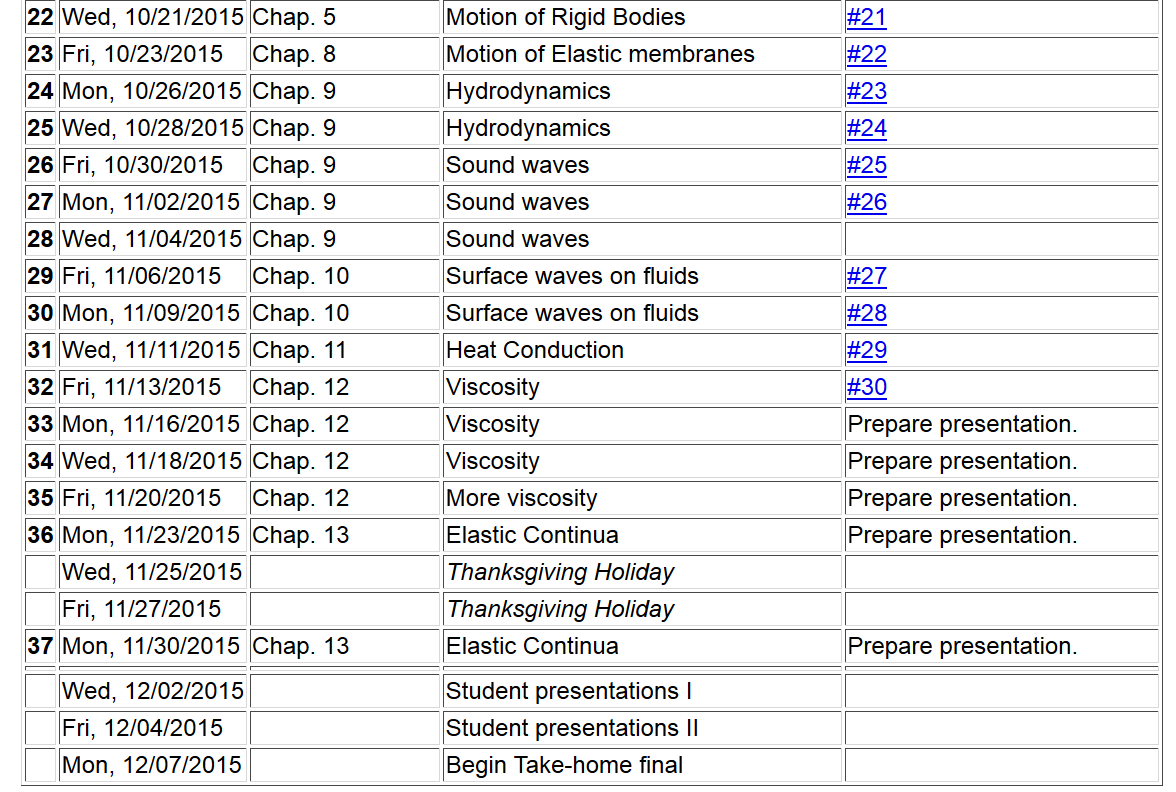 11/16/2015
11/22/2013
PHY 711  Fall 2015 -- Lecture 33
PHY 711  Fall 2013 -- Lecture 34
2
2
Brief introduction to viscous effects in incompressible fluids
u
FD
Plan:
Consider the general effects of viscosity on fluid equations
Consider the solution to the linearized equations for the case of steady-state flow of a sphere of radius R
Infer the drag force needed to maintain the steady-state flow
11/16/2015
PHY 711  Fall 2015 -- Lecture 33
3
Typical kinematic viscosities at 20o C and 1 atm:
11/16/2015
PHY 711  Fall 2015 -- Lecture 33
4
F
u
FD
11/16/2015
PHY 711  Fall 2015 -- Lecture 33
5
u
F
FD
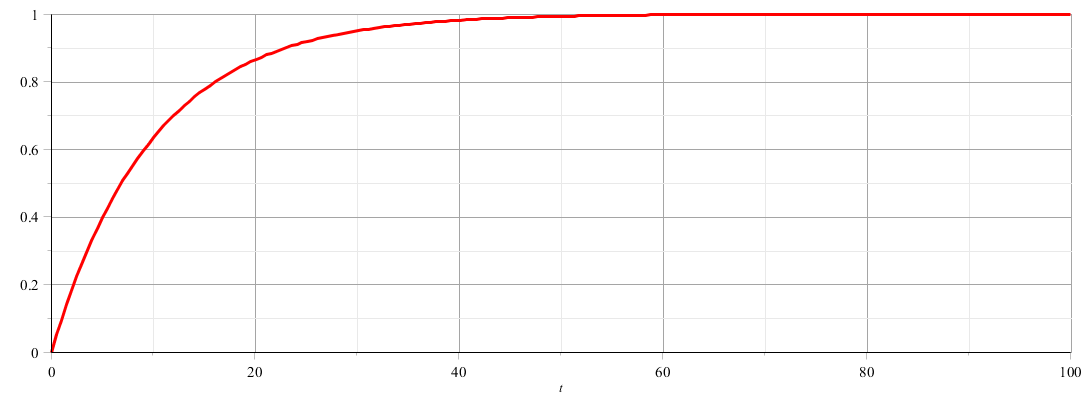 u
t
11/16/2015
PHY 711  Fall 2015 -- Lecture 33
6
u
FD
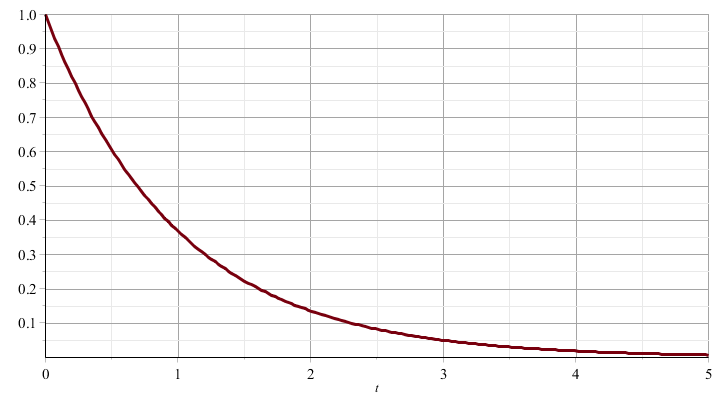 u
t
11/16/2015
PHY 711  Fall 2015 -- Lecture 33
7
Recall:  PHY 711 -- Assignment #24     Oct. 28, 2015

Determine the form of the velocity potential for an incompressible fluid representing uniform velocity in the z direction at large distances from a spherical obstruction of radius a. Find the form of the velocity potential and the velocity field for all r > a. Assume that the velocity in the radial direction is 0 for r = a and assume that the velocity is uniform in the azimuthal direction.
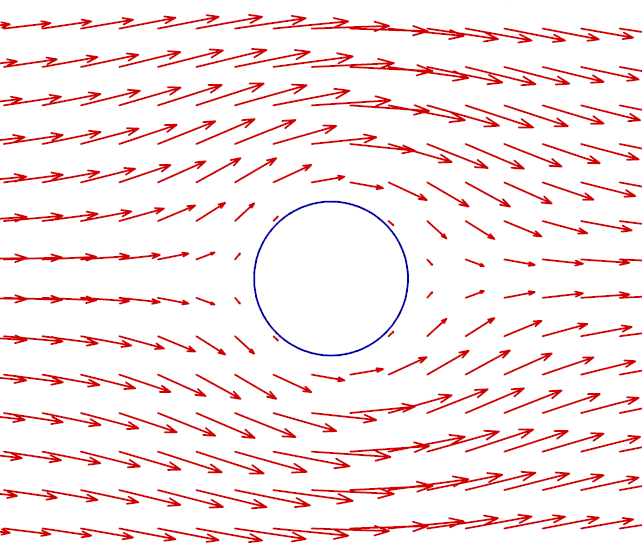 11/16/2015
PHY 711  Fall 2015 -- Lecture 33
8
11/16/2015
PHY 711  Fall 2015 -- Lecture 33
9
11/16/2015
PHY 711  Fall 2015 -- Lecture 33
10
Digression
11/16/2015
PHY 711  Fall 2015 -- Lecture 33
11
11/16/2015
PHY 711  Fall 2015 -- Lecture 33
12
11/16/2015
PHY 711  Fall 2015 -- Lecture 33
13
11/16/2015
PHY 711  Fall 2015 -- Lecture 33
14
u
FD
11/16/2015
PHY 711  Fall 2015 -- Lecture 33
15